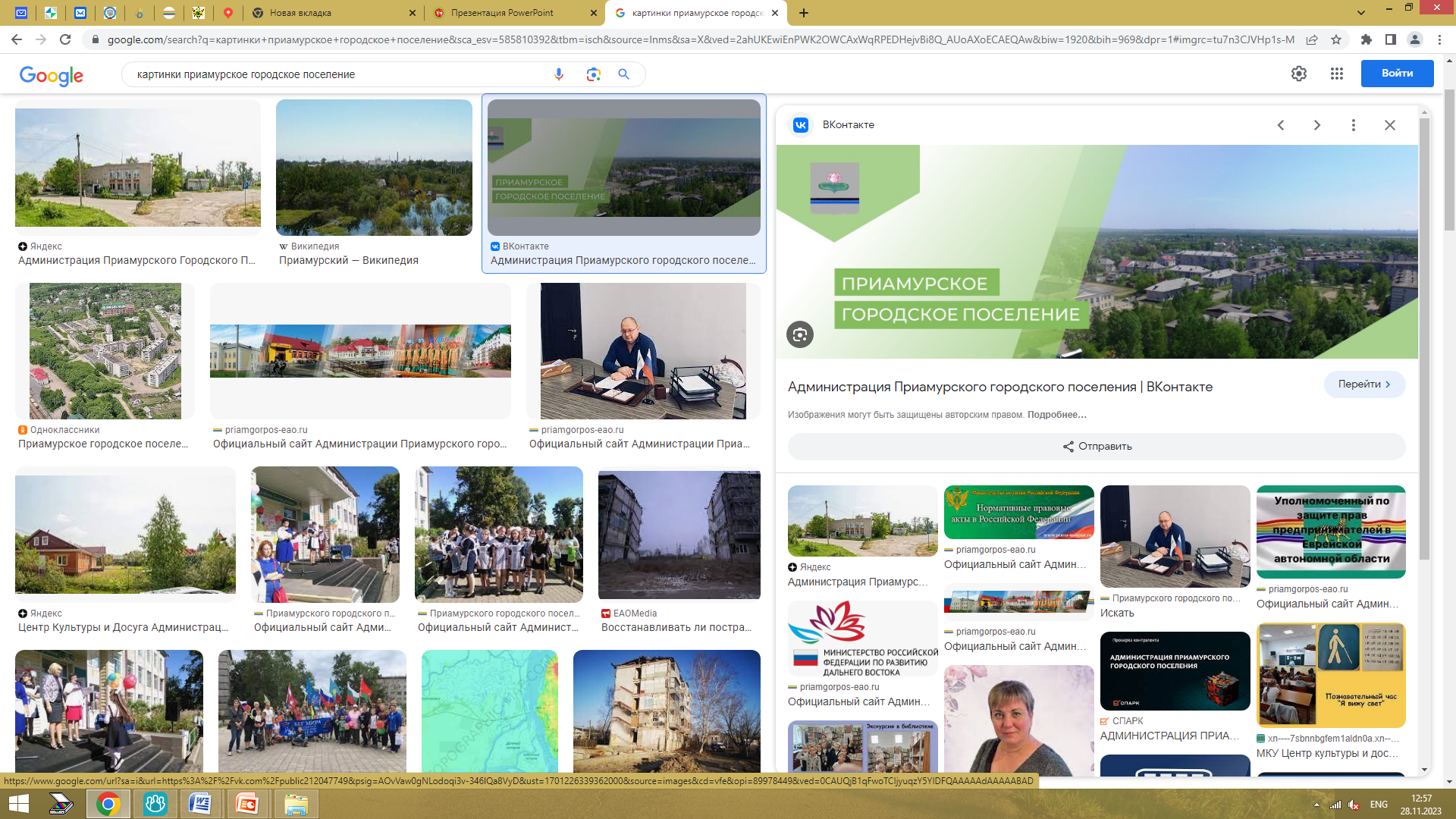 Объекты входящие в 
Перечень 

муниципального имущества, свободного от прав третьих лиц (за исключением права хозяйственного ведения, права оперативного управления, а так же имущественных прав субъектов малого и среднего предпринимательства), предназначенного для передачи во владение и (или) пользование субъектам малого и среднего предпринимательства, физическим лицам, применяющим специальный налоговый режим «Налог на профессиональный доход» на территории Приамурского городского поселения

2023г.
В Перечень входят 8 объектов муниципального недвижимого (движимого) имущества Еврейской автономной области для предоставления субъектам МСП и самозанятым гражданам
Строения
Слесарные мастерские
Строительный цех
Баня
Баня
Транспортные средства
Автобус ПАЗ 32054
Легковой автомобиль TOYOTA VISTA
Экскаватор  (Трактор ЭО-2621)
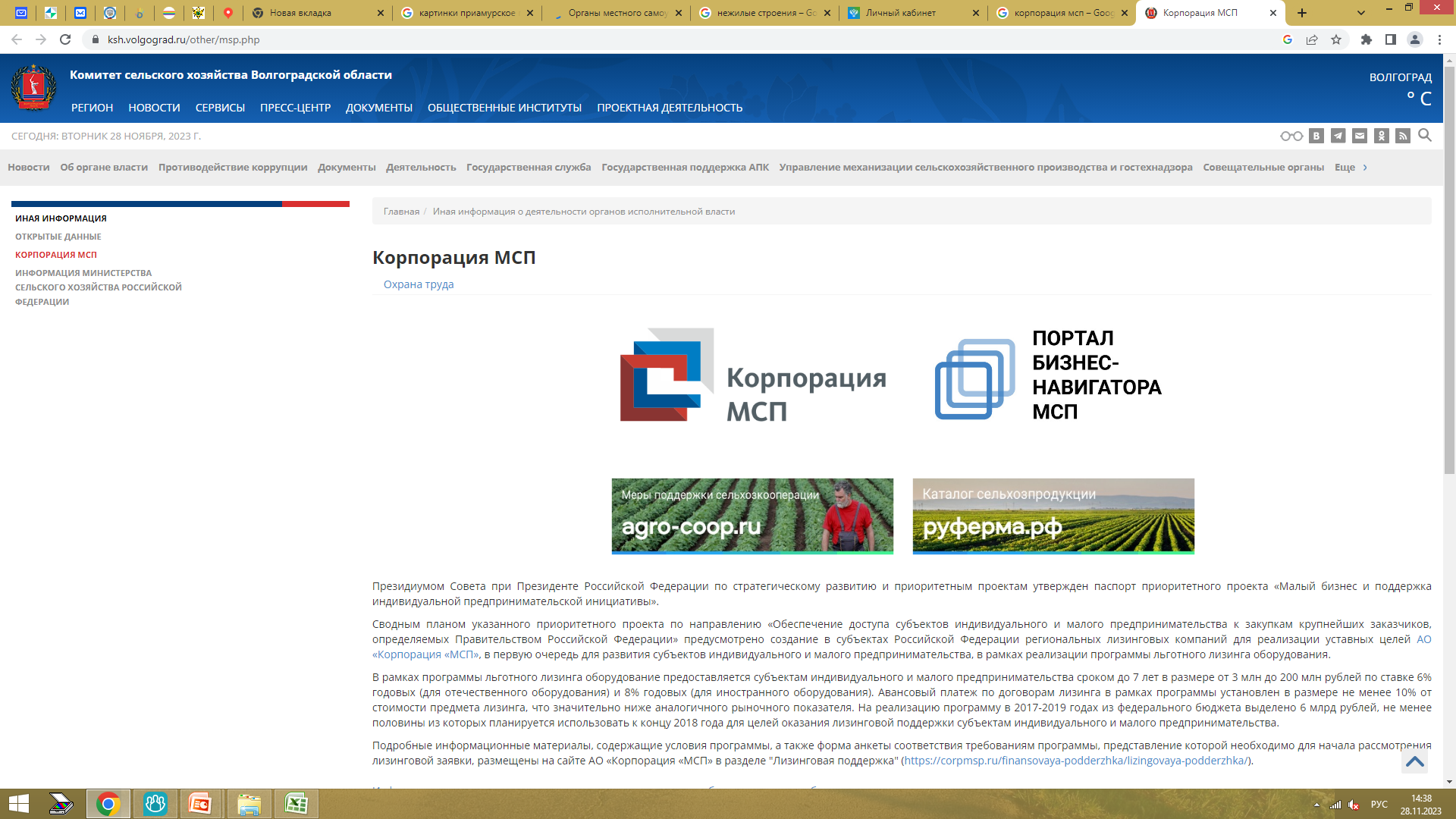 Инструменты
травокосилка
Слесарные мастерские
Год постройки : 1958 г.					
Площадь земельного участка – 1126 кв. м.
Общая площадь объекта: 281,7  кв. м.				
Кадастровый номер: 79:01:3300016:82
Право собственности: Муниципальное образование «Приамурское городское поселение»
Адрес (местоположение): ЕАО, Смидовичский район, п. Приамурский, ул. Островского, д. 18б
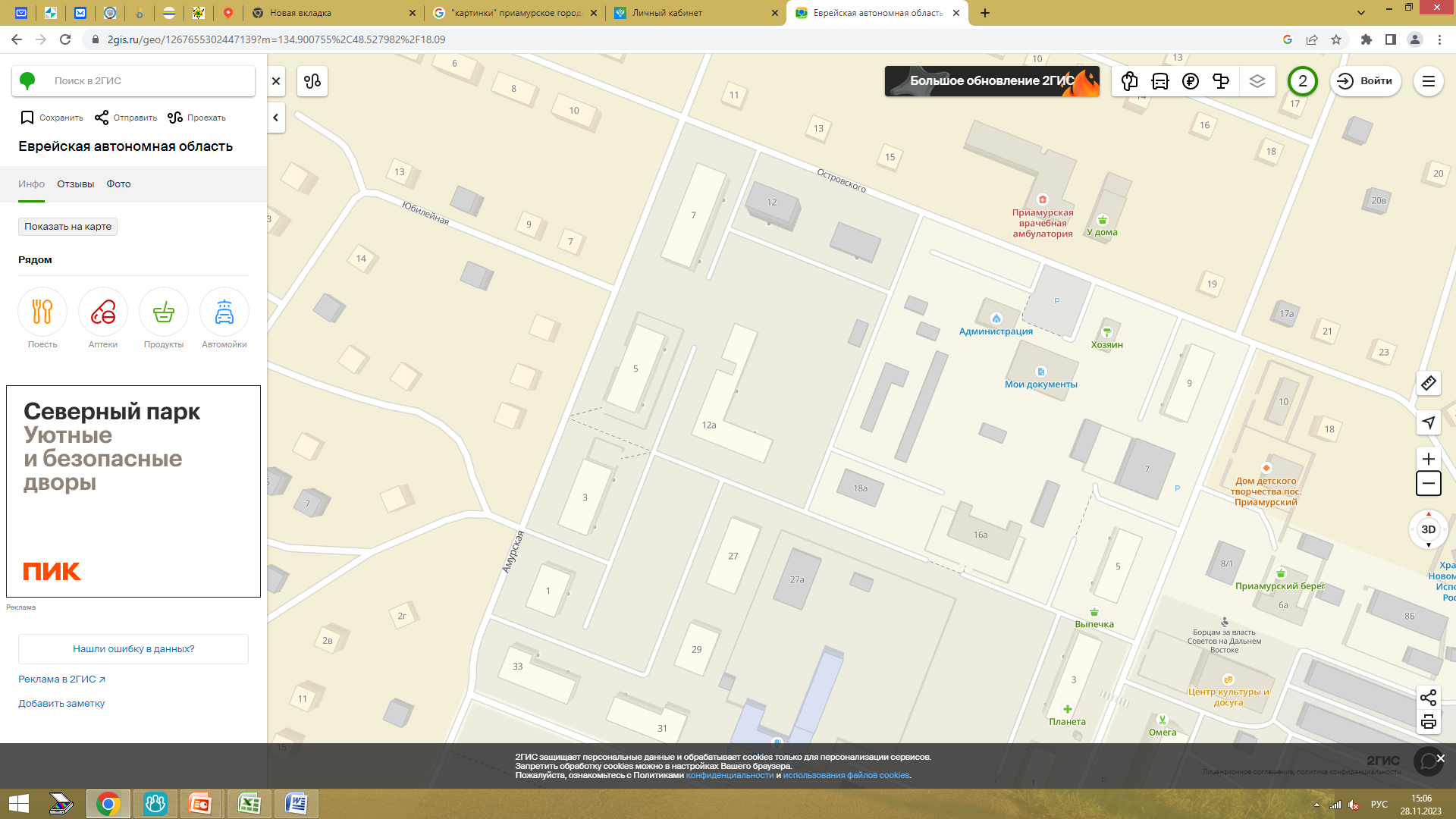 Строительный цех
Год постройки : 1958 г.					
Площадь земельного участка – 11262 кв. м.
Общая площадь объекта: 261,9  кв. м.				
Кадастровый номер: 79:01:3300016:81
Право собственности: Муниципальное образование «Приамурское городское поселение»
Адрес (местоположение): ЕАО, Смидовичский район, п. Приамурский, ул. Островского, д. 16а
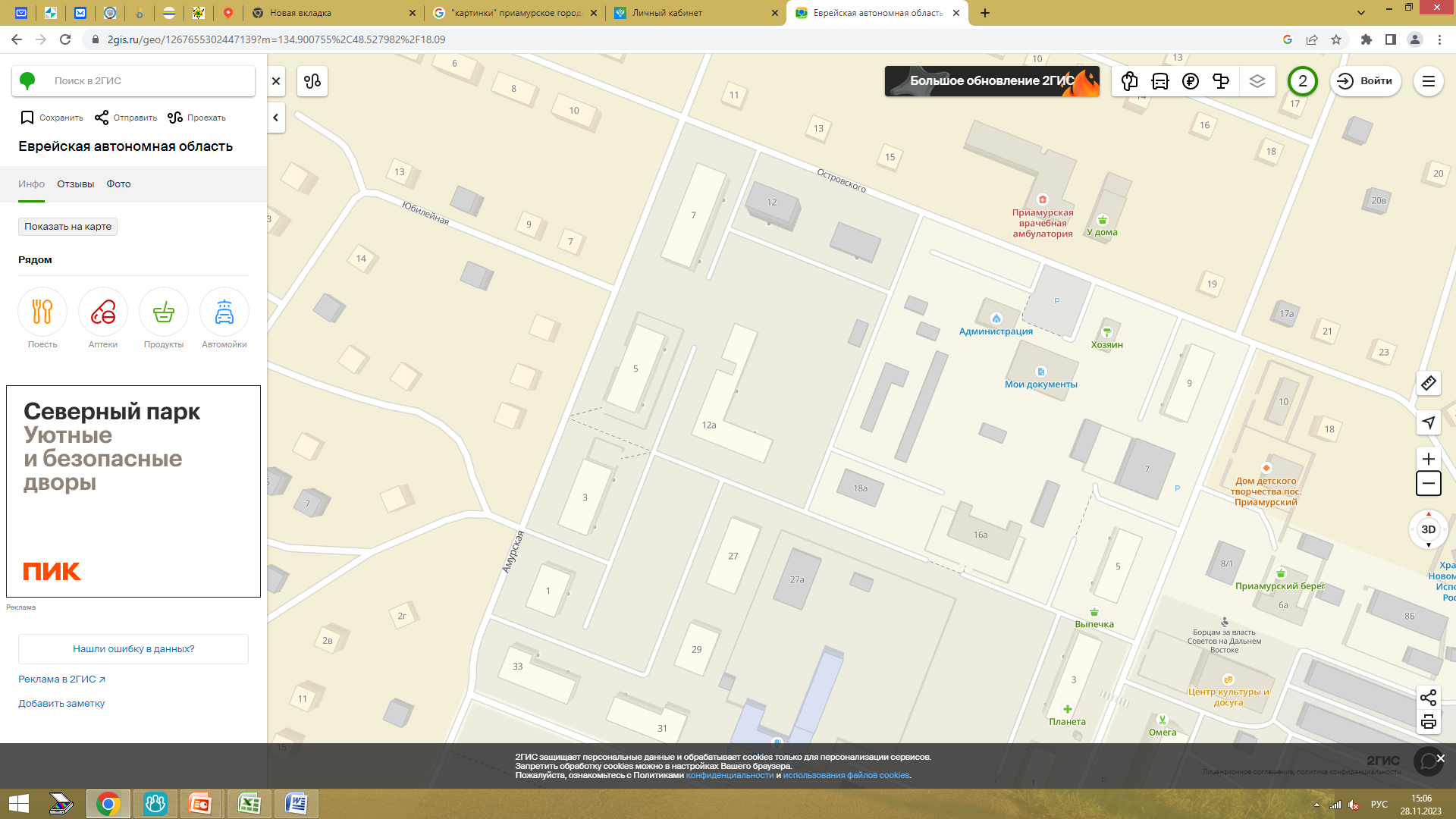 Баня
Год постройки : 1957 г.					
Площадь земельного участка – 11262 кв. м.
Здание одноэтажное, подвалы отсутствуют, общая площадь –  100,1 кв. м.		
Кадастровый номер: 79:01:3300006:111
Право собственности: Муниципальное образование «Приамурское городское поселение»
Адрес (местоположение): ЕАО, Смидовичский район, п. Приамурский, ул. Дзержинского, 10
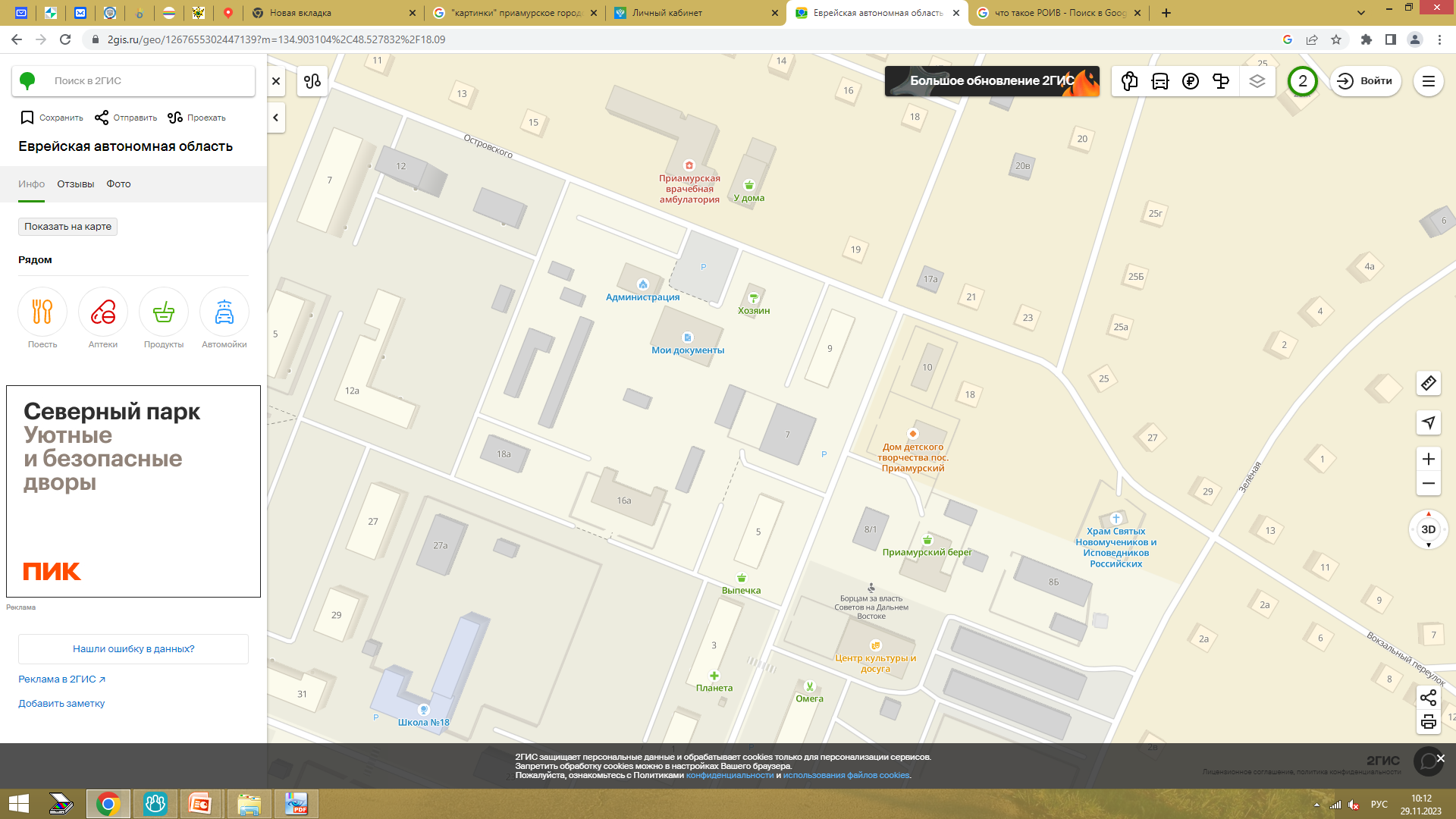 Баня
Год постройки : 1968 г.					
Здание одноэтажное, общая площадь –  58,2 кв. м.		
Кадастровый номер: 79:01:3300016:149
Право собственности: Муниципальное образование «Приамурское городское поселение»
Адрес (местоположение): ЕАО, Смидовичский район, с. им. Тельмана, ул. Тельмана, 5
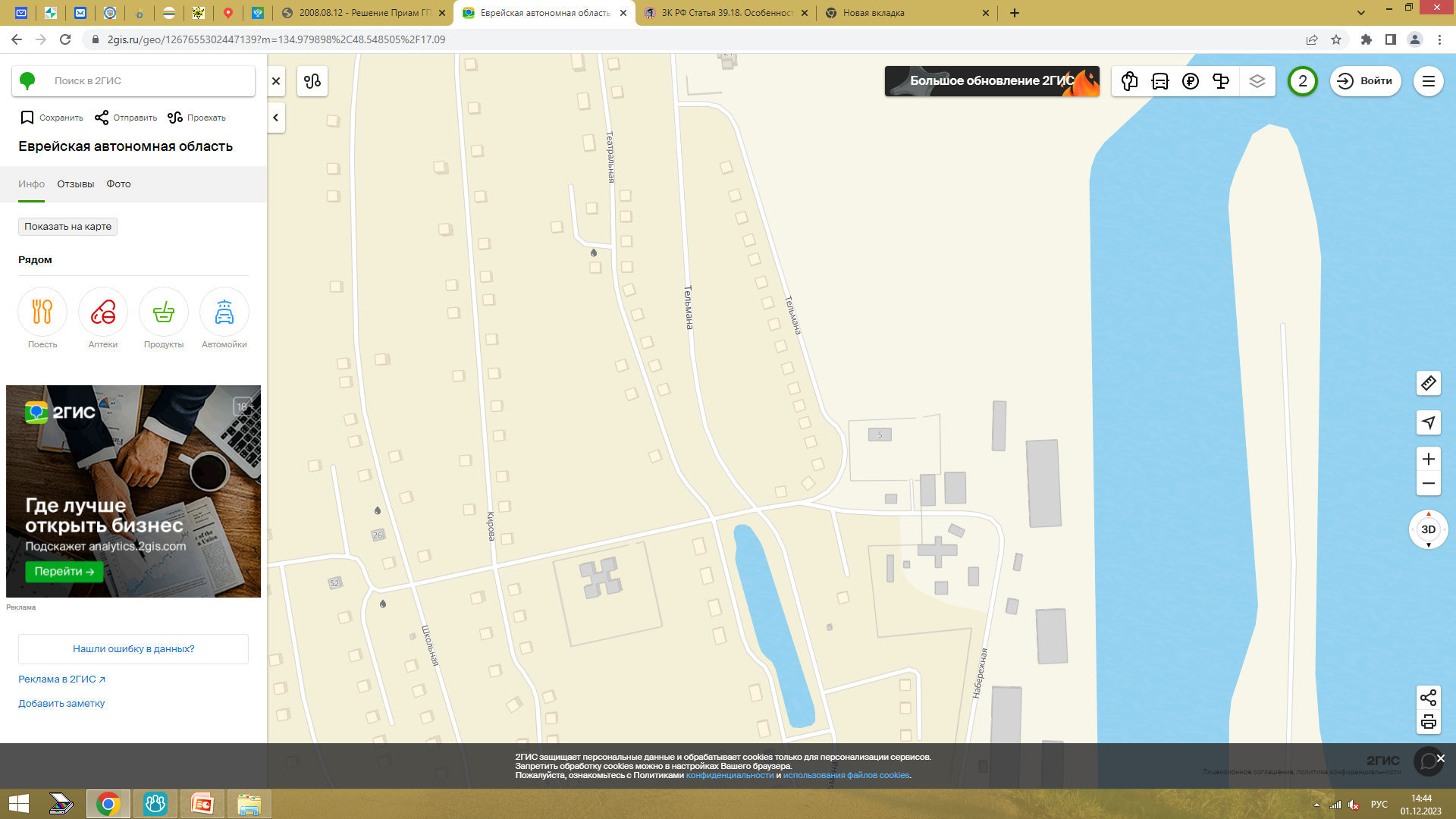 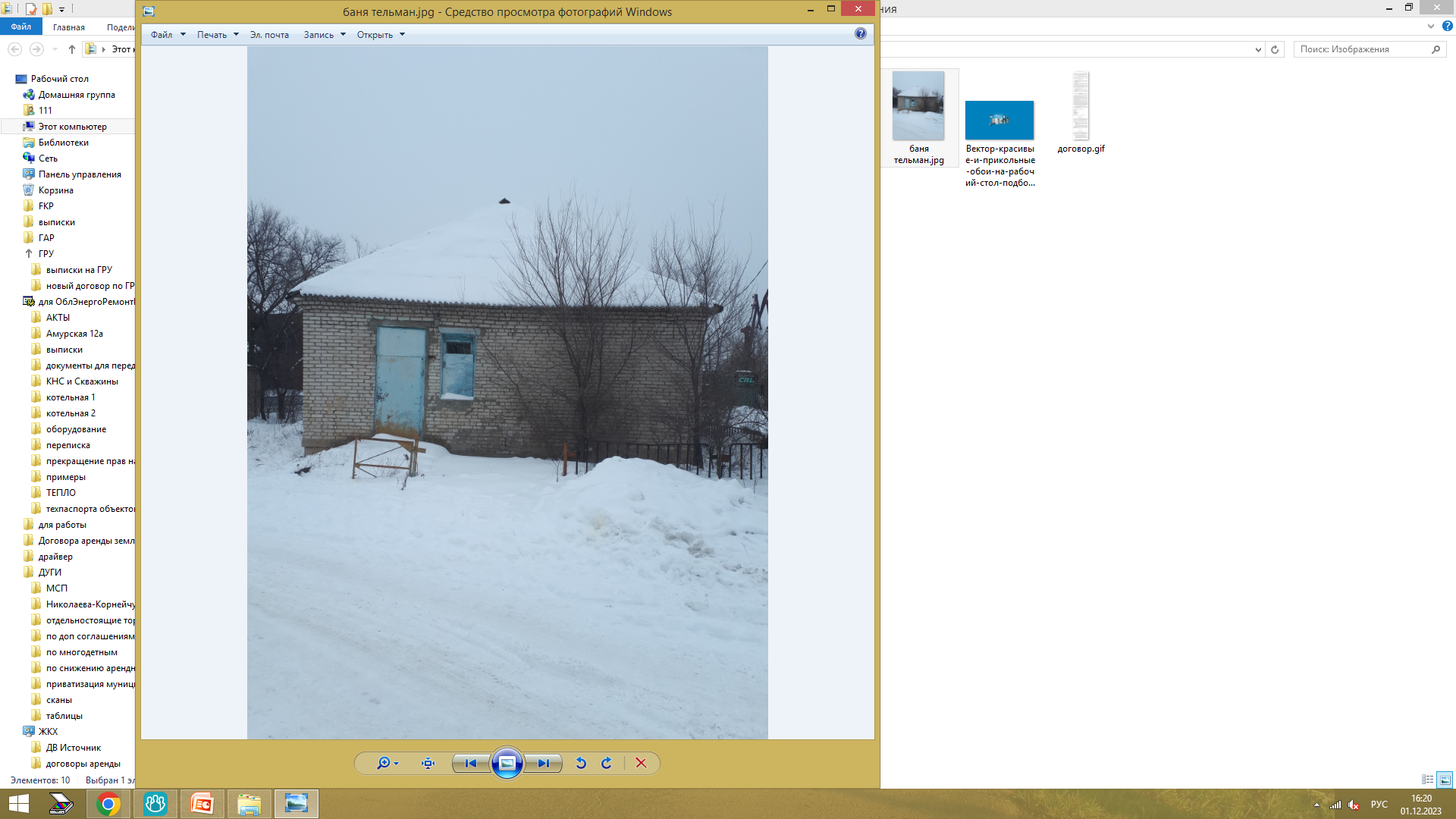 Автобус
Марка – ПАЗ
Коммерческое наименование – 32054
Категория транспортного средства в соответствии c Конвенцией о дорожном движении  - категория D
Категория в соответствии с ТР ТС 018/2011 – М3
Цвет кузова – белый
Год изготовления – 2020
Право собственности: Муниципальное образование «Приамурское городское поселение»
Адрес (местоположение): ЕАО, Смидовичский район, п. Приамурский, ул. Островского, 14
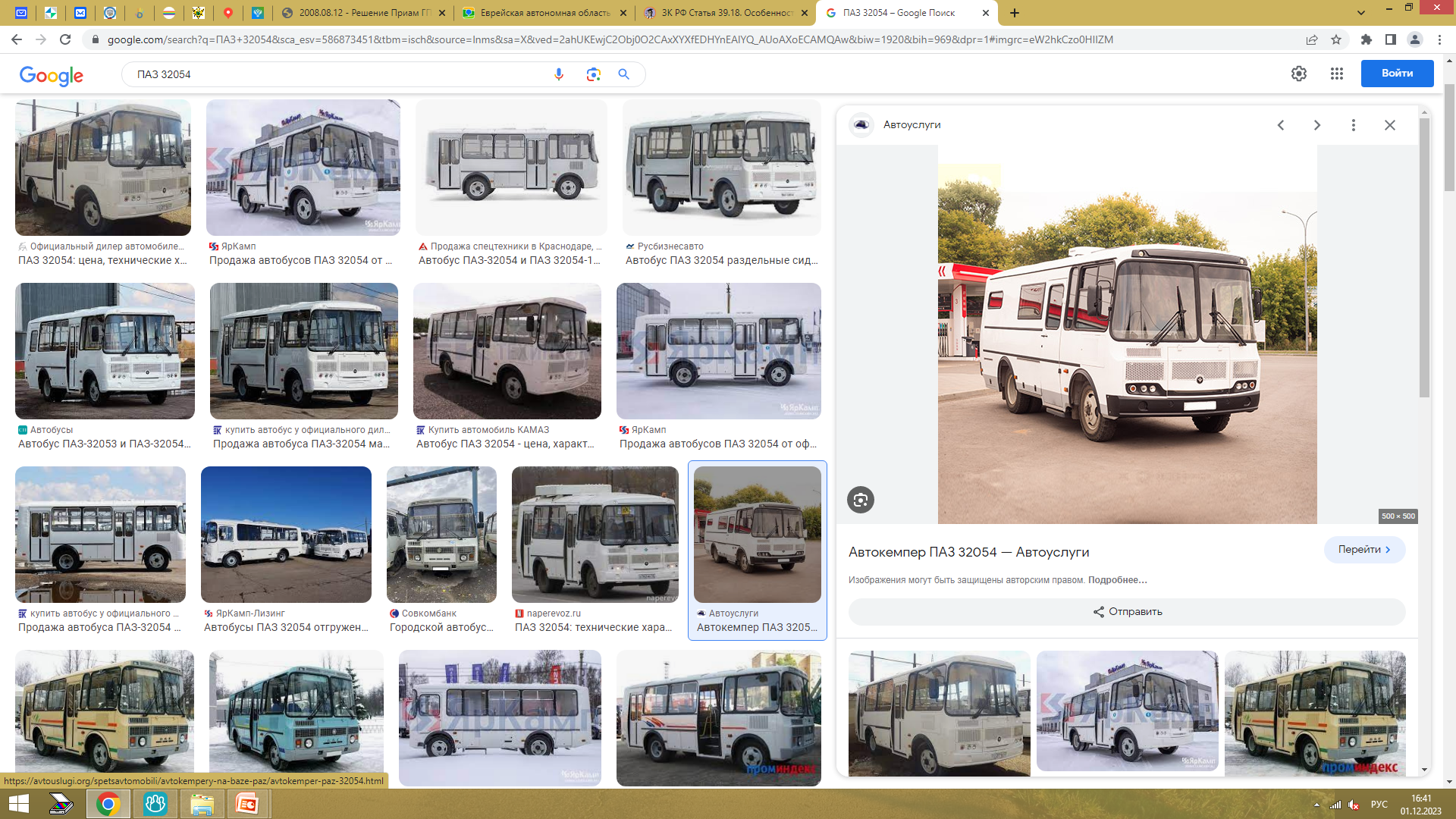 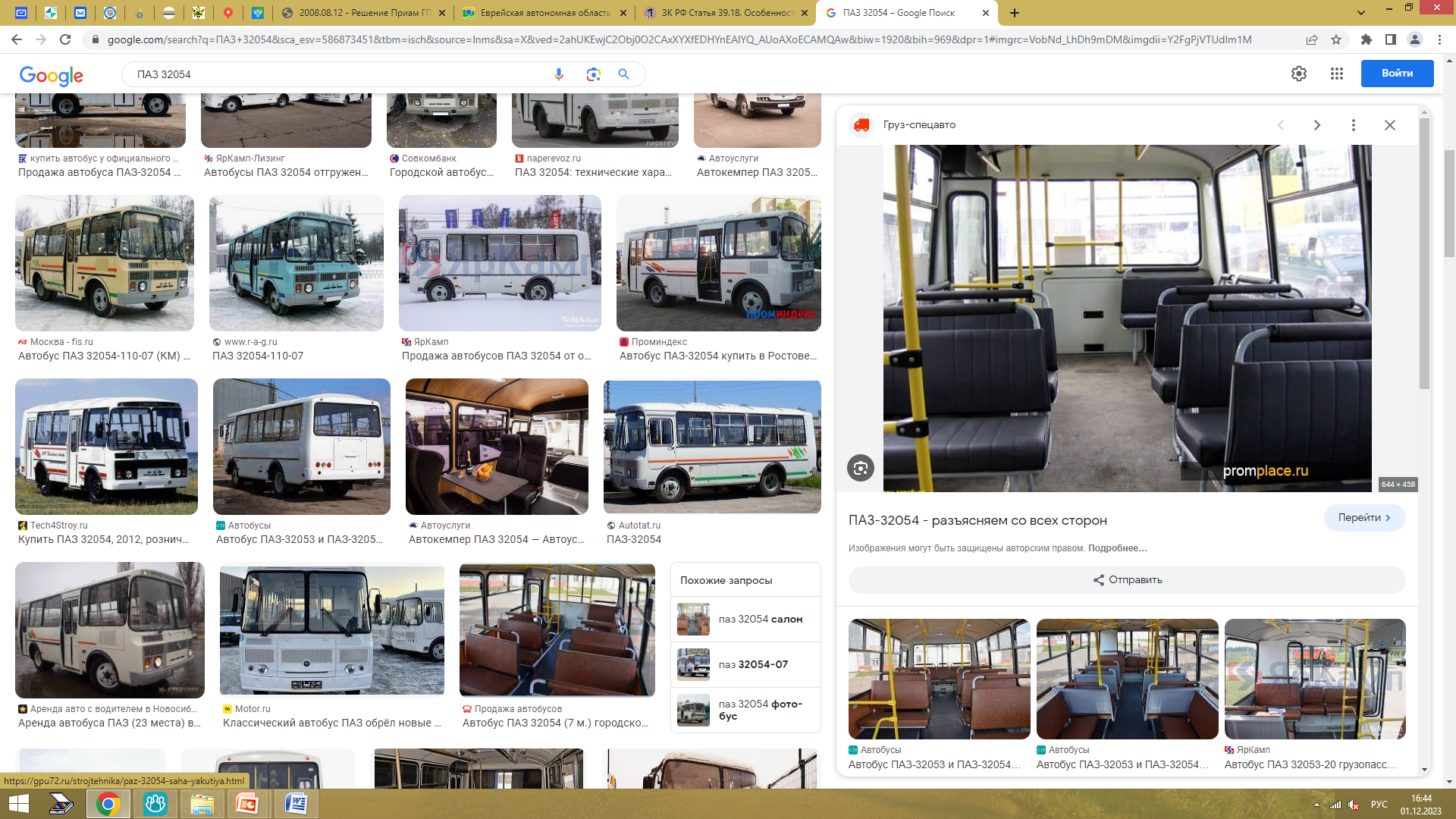 Легковой автомобиль
Марка, модель - TOYOTA VISTA
Тип ТС – СЕДАН
Категория ТС – В
Модель двигателя – 3S
Год выпуска – 1984
Цвет – серый
Право собственности: Муниципальное образование «Приамурское городское поселение»
Находится в бессрочном пользовании у МКУ Приамурское централизованное хозяйственное управление"
Адрес (местоположение): ЕАО, Смидовичский район, п. Приамурский, ул. Островского, 14
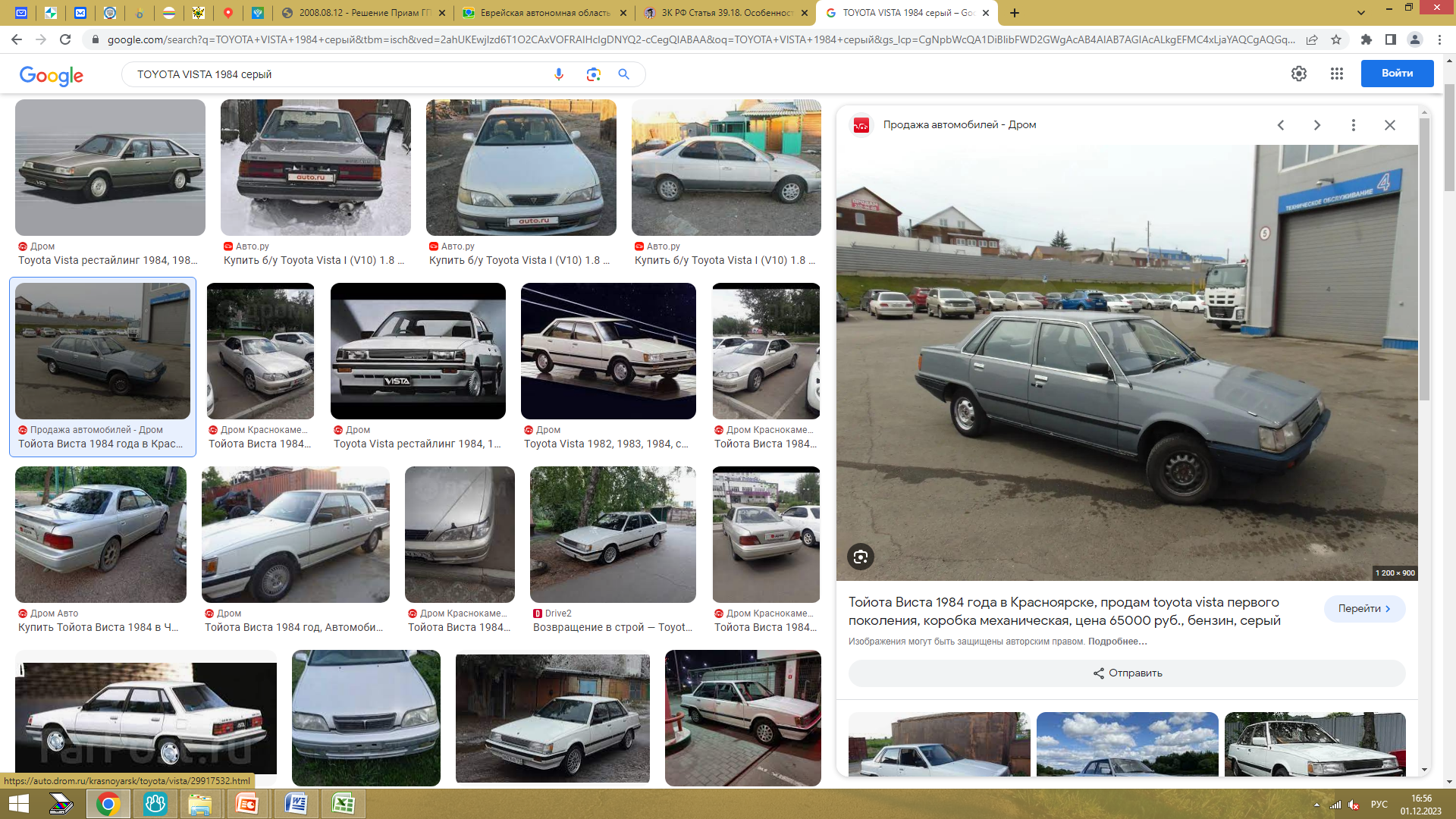 Экскаватор
Марка - ЭО-2621
Год выпуска - 1991
Право собственности: Муниципальное образование «Приамурское городское поселение»
Находится в бессрочном пользовании у МКУ Приамурское централизованное хозяйственное управление"
Адрес (местоположение): ЕАО, Смидовичский район, п. Приамурский, ул. Островского, 14
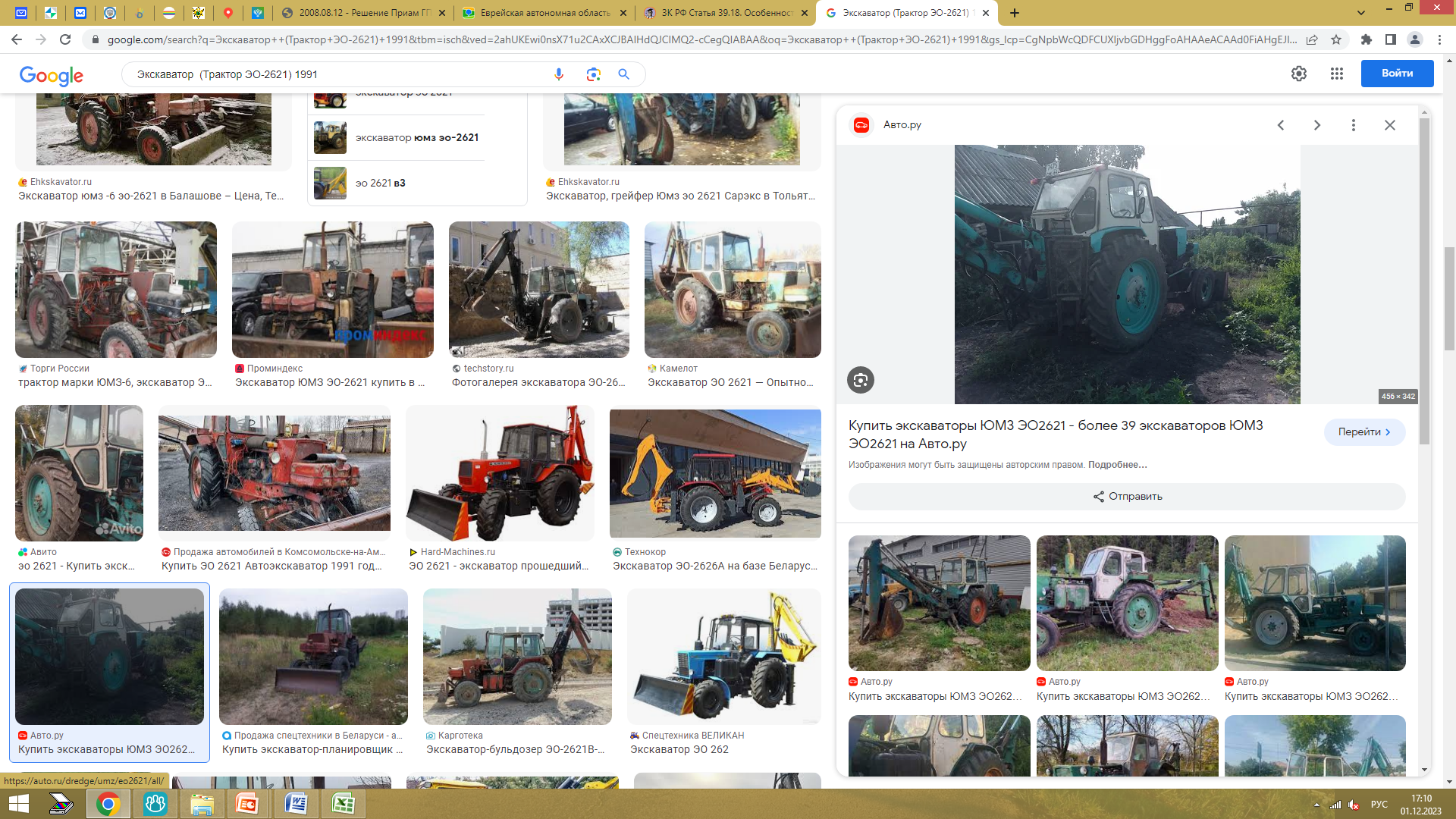 Контактные данные
Для получения дополнительной информации Вы можете обратиться в отдел по управлению муниципальным имуществом и земельным вопросам администрации приамурского городского поселения Смидовичского района Еврейской автономной области по адресу: п. Приамурский, ул. Островского, 14, каб. 11. 
      тел.: 8(42632)24 -7-64

Контактное лицо: главный специалист-эксперт отдела по управлению муниципальным имуществом и земельным вопросам  - Игонина Юлия Александровна 
admzemlia@rambler.ru
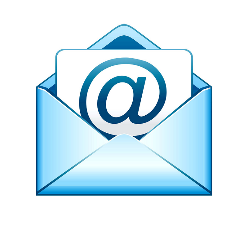